BAB  I
BAB  V
BAB  II
BAB  III
BAB  IV
HOME
SISTEM INFORMASI GEOGRAFIS UNTUK PEMETAAN PASAR TRADISIONAL BERBASIS WEB DI KOTA ABC
Your
Logo
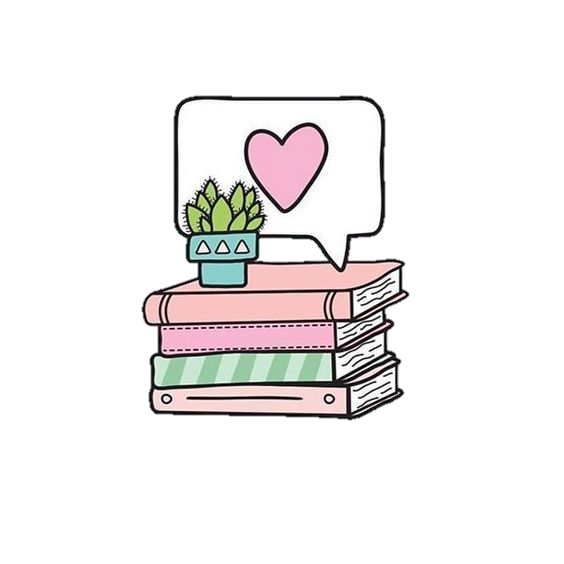 NAMA LENGKAP  -  12345678900
FAKULTAS
UNIVERSITAS
BAB  I
BAB  V
BAB  II
BAB  III
BAB  IV
HOME
LATAR BELAKANG MASALAH
LATAR BELAKANG
MASALAH
IDENTIFIKASI
MASALAH
Mercury is the closest planet to the Sun and the smallest one in the Sollar System, it’s only a bit larger than Moon. Mercury is the closest planet to the Sun and the smallest one in the Sollar System, it’s only a bit larger than Moon
RUMUSAN
MASALAH
BATASAN
MASALAH
TUJUAN 
PENELITIAN
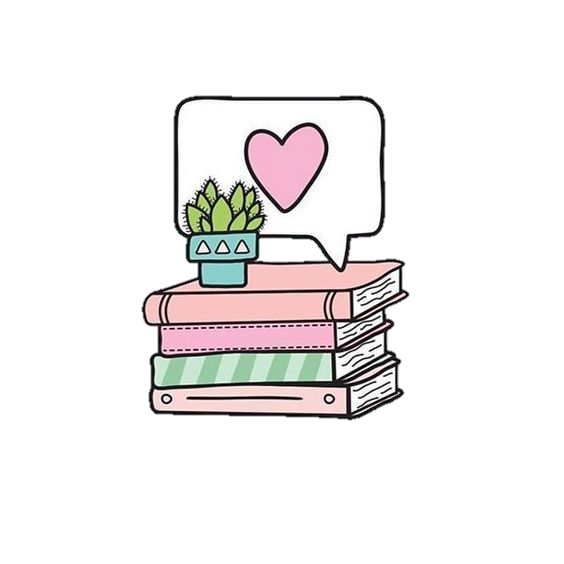 BAB  I
BAB  V
BAB  II
BAB  III
BAB  IV
HOME
IDENTIFIKASI MASALAH
LATAR BELAKANG
MASALAH
Add Your Text Here
Add Your Text Here
IDENTIFIKASI
MASALAH
RUMUSAN
MASALAH
BATASAN
MASALAH
Add Your Text Here
Add Your Text Here
TUJUAN 
PENELITIAN
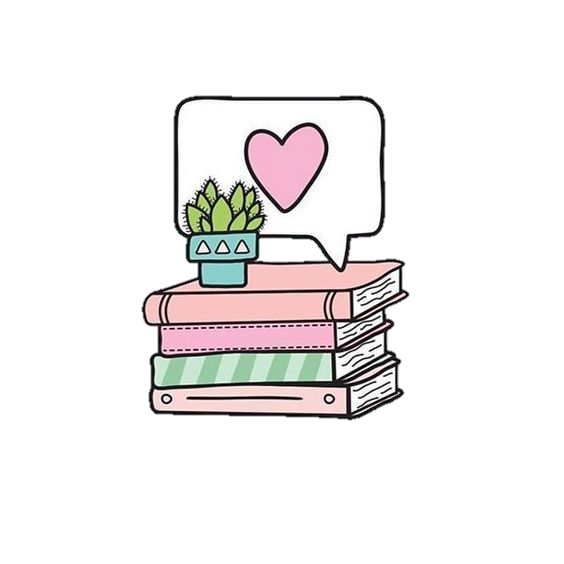 BAB  I
BAB  V
BAB  II
BAB  III
BAB  IV
HOME
RUMUSAN MASALAH
LATAR BELAKANG
MASALAH
1
IDENTIFIKASI
MASALAH
RUMUSAN
MASALAH
2
BATASAN
MASALAH
3
TUJUAN 
PENELITIAN
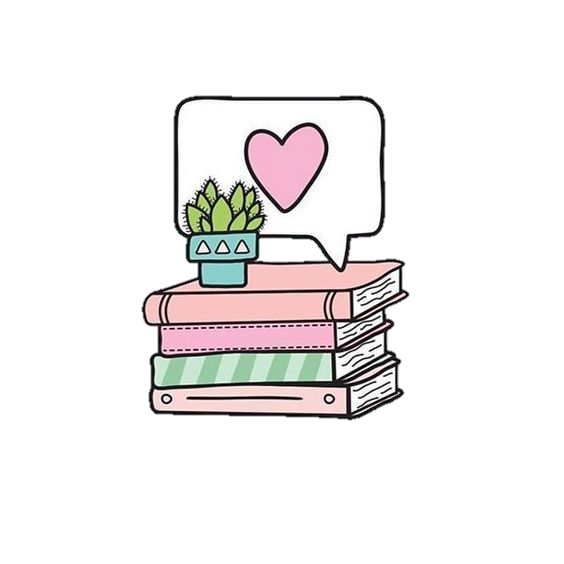 BAB  I
BAB  V
BAB  II
BAB  III
BAB  IV
HOME
BATASAN MASALAH
LATAR BELAKANG
MASALAH
04
02
Mercury is the closest planet to the Sun.
Mercury is the closest planet to the Sun.
IDENTIFIKASI
MASALAH
RUMUSAN
MASALAH
BATASAN
MASALAH
Mercury is the closest planet to the SuN.
01
03
Mercury is the closest planet to the Sun.
TUJUAN 
PENELITIAN
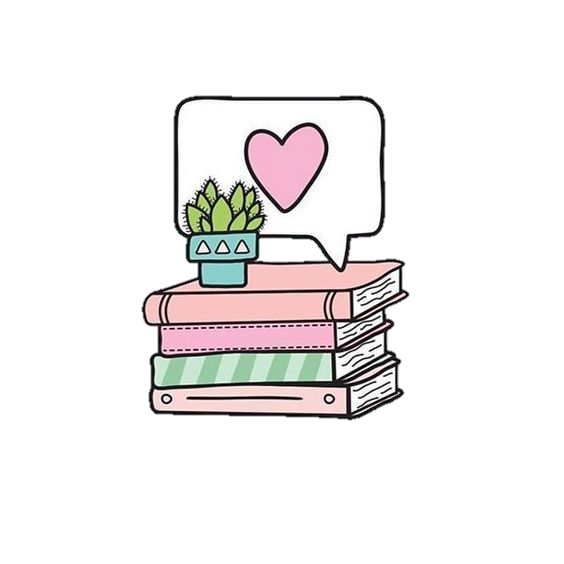 BAB  I
BAB  V
BAB  II
BAB  III
BAB  IV
HOME
TUJUAN PENELITIAN
LATAR BELAKANG
MASALAH
1
IDENTIFIKASI
MASALAH
RUMUSAN
MASALAH
2
BATASAN
MASALAH
3
TUJUAN 
PENELITIAN
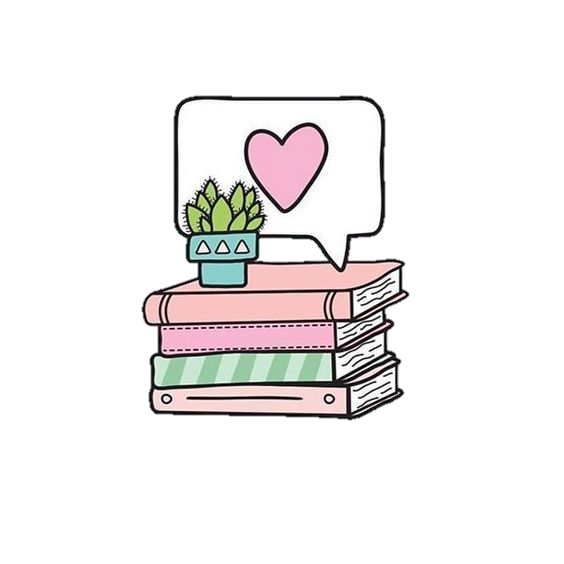 BAB  I
BAB  V
BAB  II
BAB  III
BAB  IV
HOME
KAJIAN 
TEORI
PENELITIAN
TERDAHULU
KERANGKA
PIKIR
HIPOTESIS
PENELITIAN
BAB  I
BAB  V
BAB  II
BAB  III
BAB  IV
HOME
RUANG LINGKUP
PENELITIAN
METODE
PENGUMPULAN DATA
TAHAPAN
ANALISIS
MODEL
PENELITIAN
BAB  I
BAB  V
BAB  II
BAB  III
BAB  IV
HOME
ADD YOUR
TEXT HERE
ADD YOUR
TEXT HERE
ADD YOUR
TEXT HERE
ADD YOUR
TEXT HERE
ADD YOUR
TEXT HERE
BAB  I
BAB  V
BAB  II
BAB  III
BAB  IV
HOME
KESIMPULAN
SARAN